L’Europe et les bibliothèques
THINK THE UNTHINKABLE
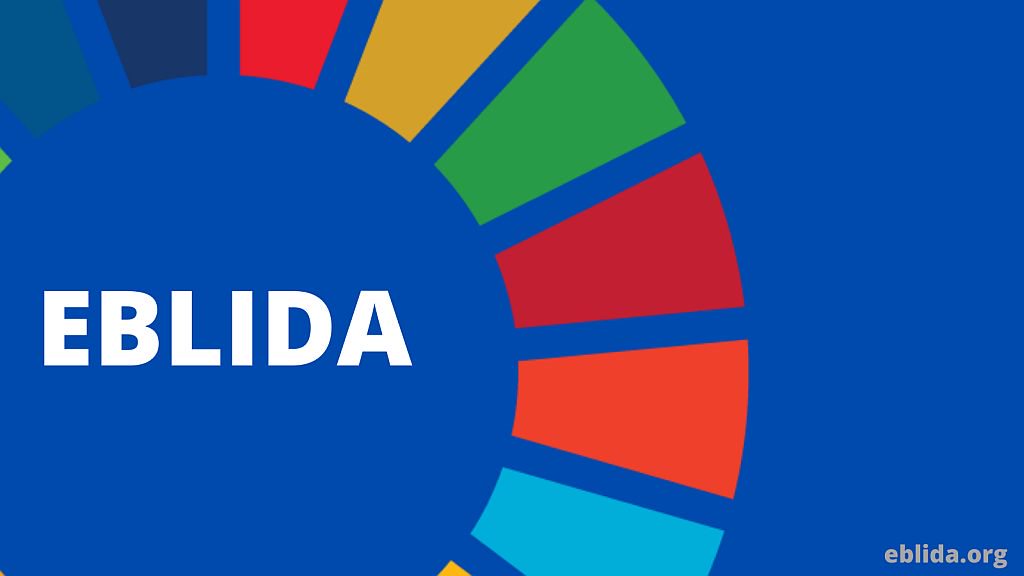 Giuseppe Vitiello, Directeur EBLIDA
g.vitiello@eblida.org
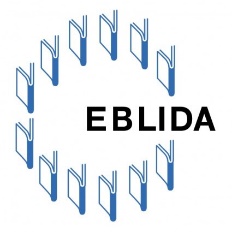 EBLIDA, aujourd’hui
Une organization ayant:
120 members,
en 34 pays européens (UE et non),
Régie par un Comité exécutif (10 members, se réunissant tous les deux mois et, depuis la crise du Covid, presque chaque mois ) 
et un Conseil Annuel, se rénissant une fois par an.
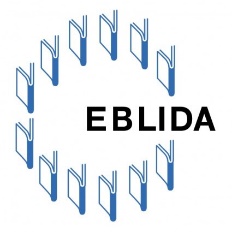 EBLIDA, aujourd’hui
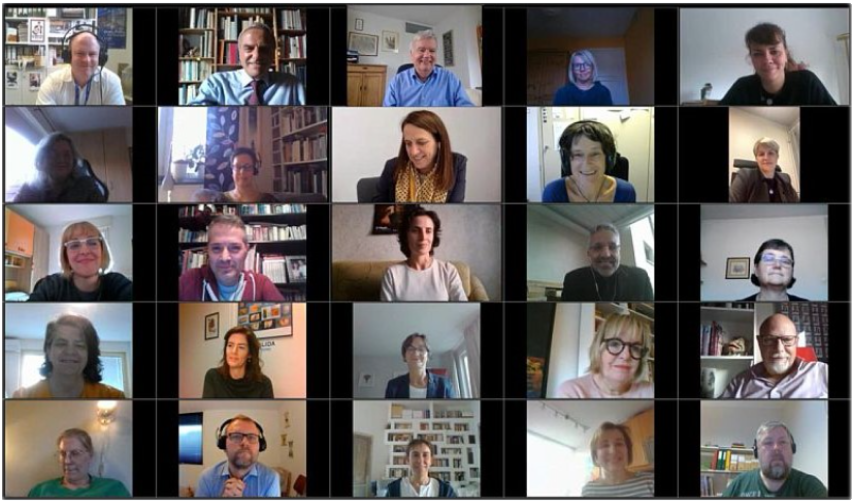 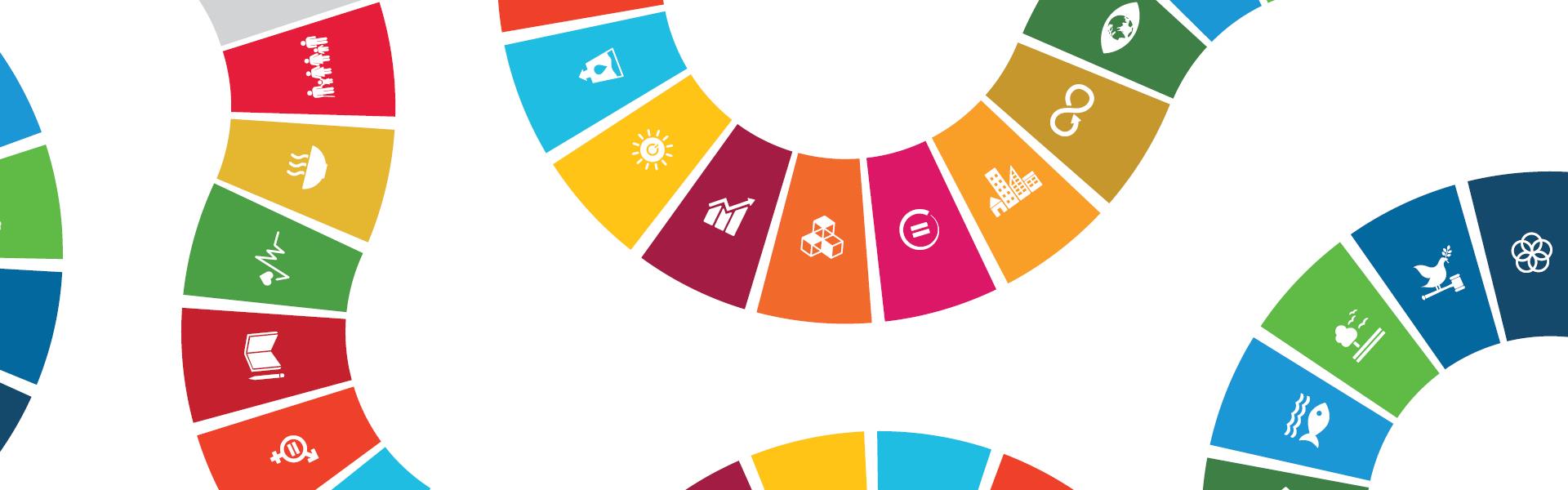 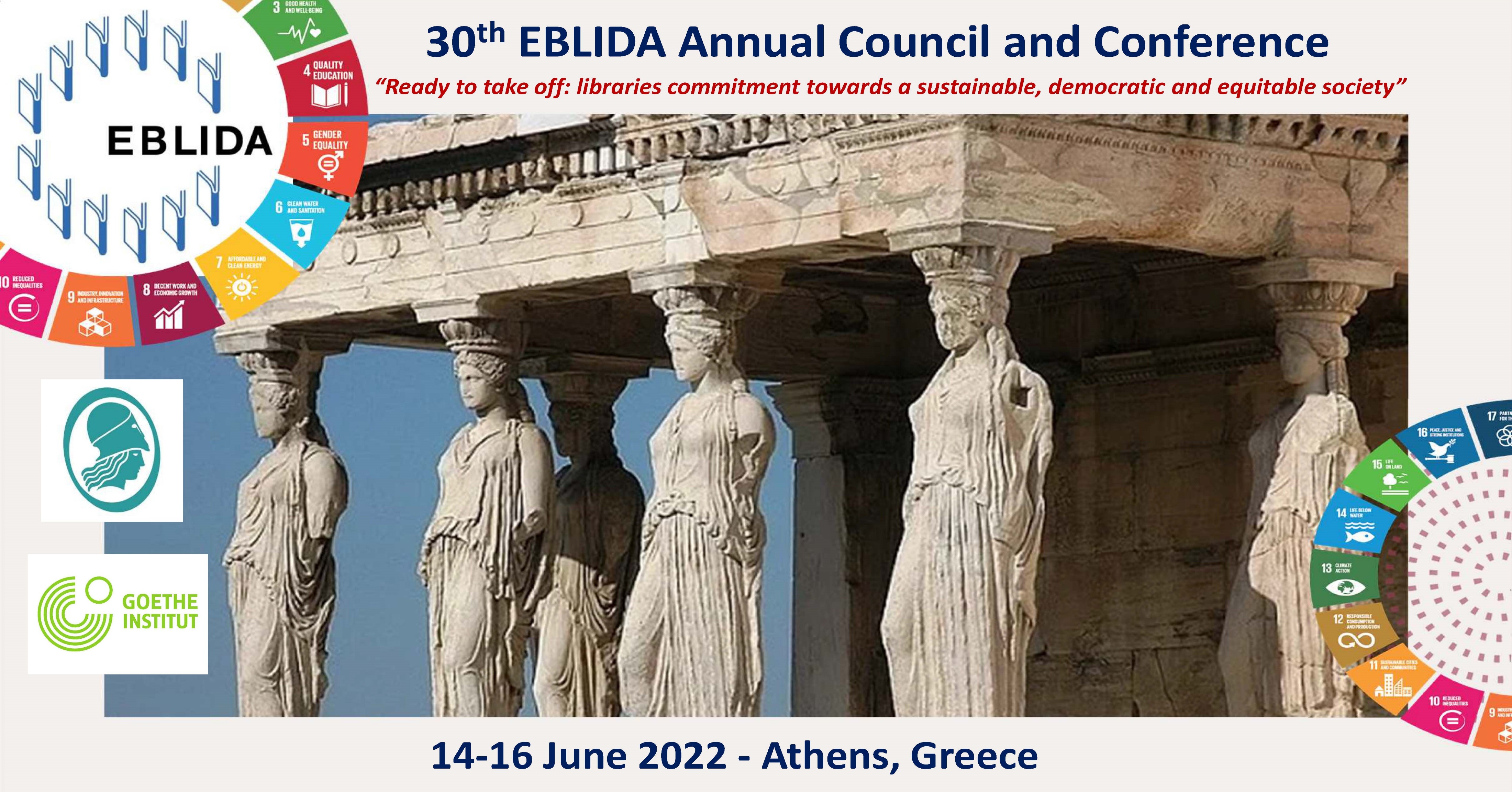 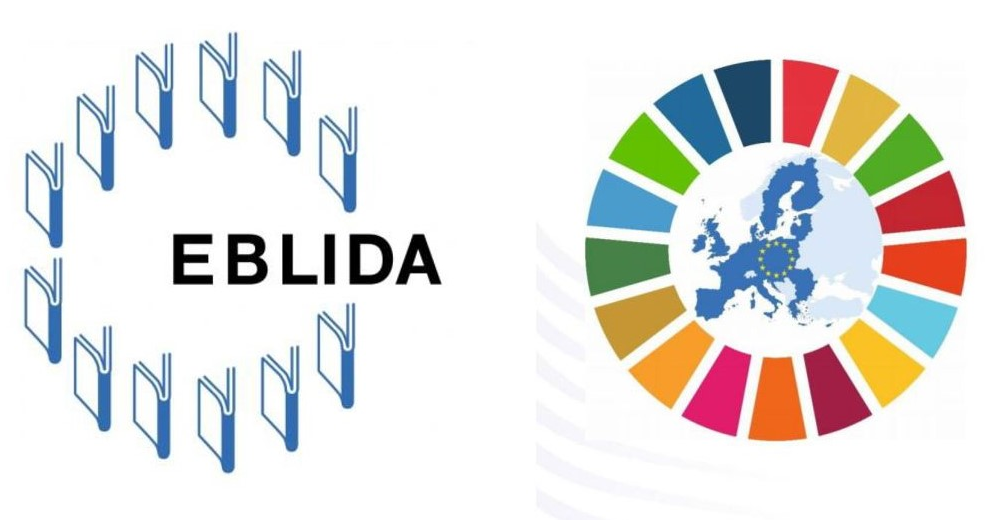 Lignes directrices du Conseil de l’Europe / EBLIDA sur la Législation et la politique 
bibliothécaire en Europe
Rapport sur le prêt numérique en Europe
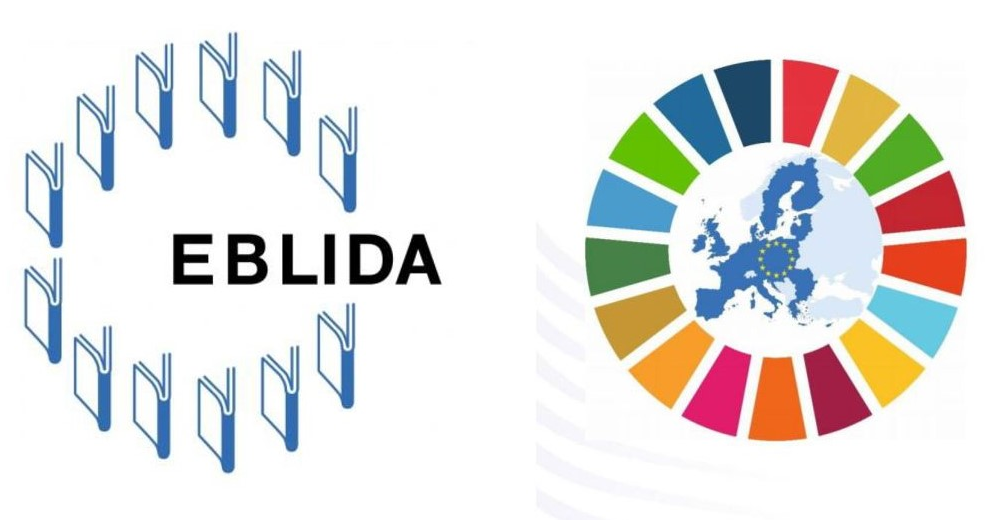 EBLIDA et l’Agenda européenne 2030 
sur le développement durable
Communauté EBLIDA : ELSIA Expert Group
Services : 2e Rapport sur le développement durable et les bibliothèques européennes
Offre EBLIDA
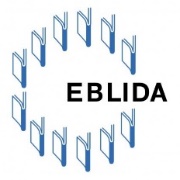 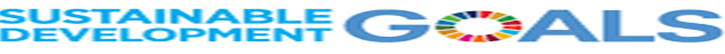 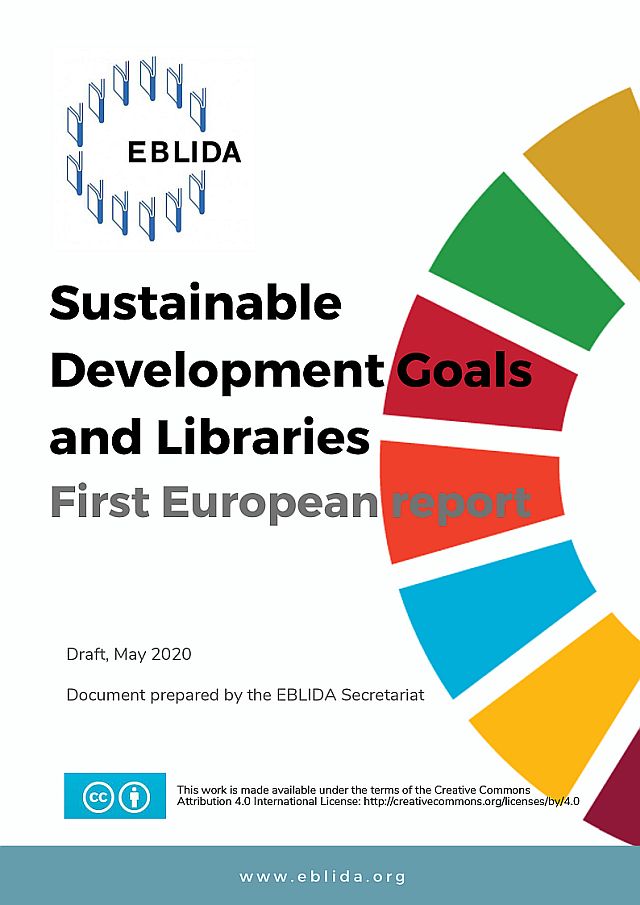 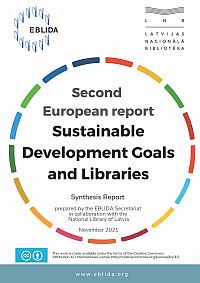 EBLIDA SDG European House
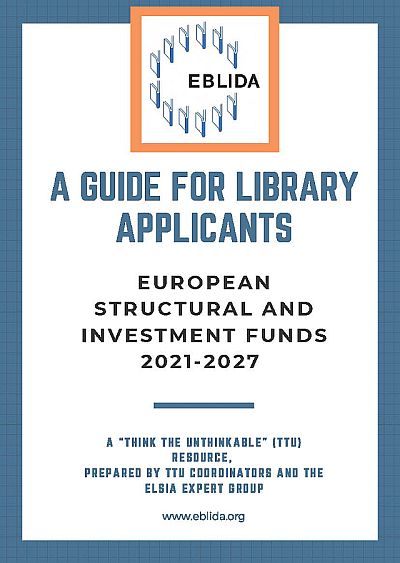 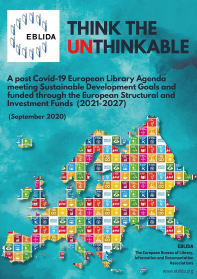 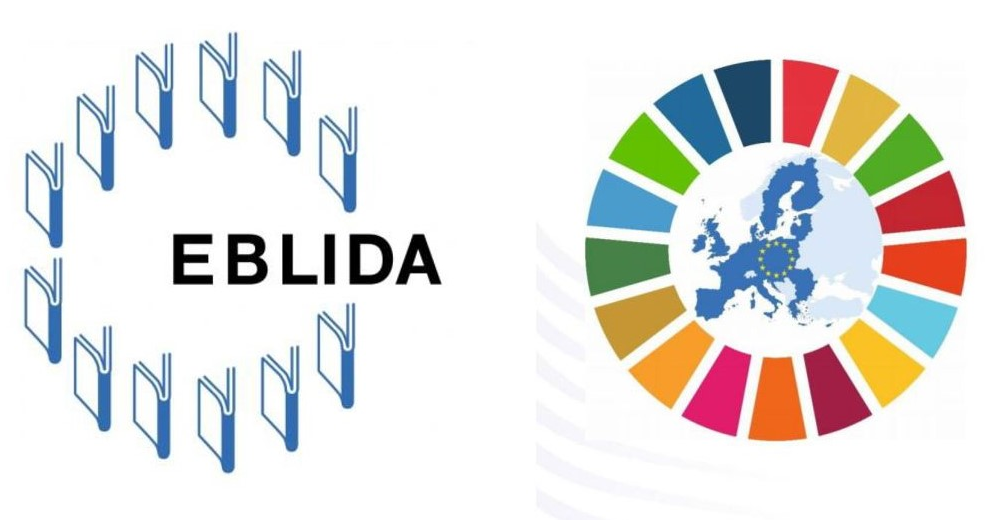 EBLIDA Matrix 
(http://www.eblida.org/activities/the-eblida-matrix.html)
EBLIDA SDG-KIC
(http://www.eblida.org/activities/sdg-kic/)
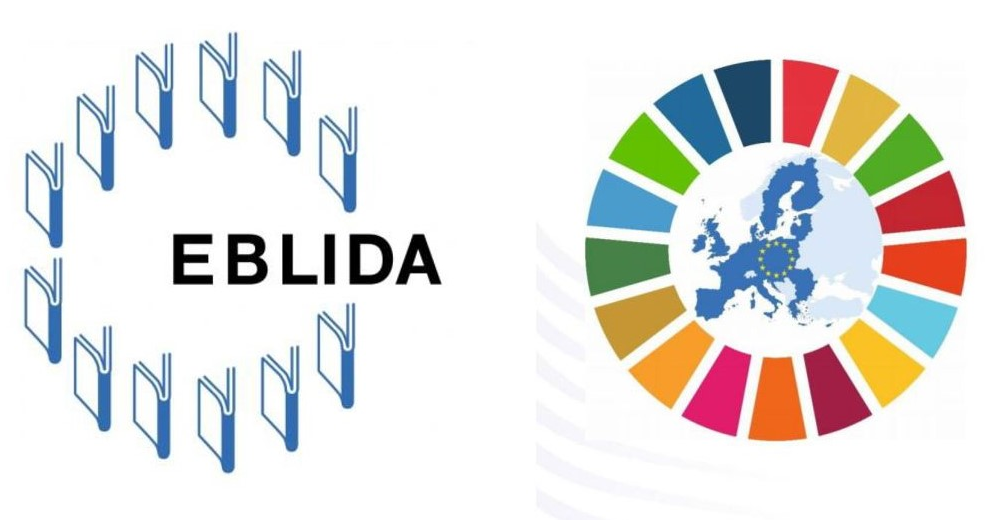 Penser l’impensable. 
Un programme bibliothécaire européen post-Covid qui réalise les objectifs de développement durable et qui soit susceptible de bénéficier du financement des Fonds structurels et d’investissement de l’Union européenne (six pays)
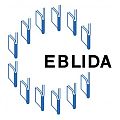 The European Agenda on sustainable development
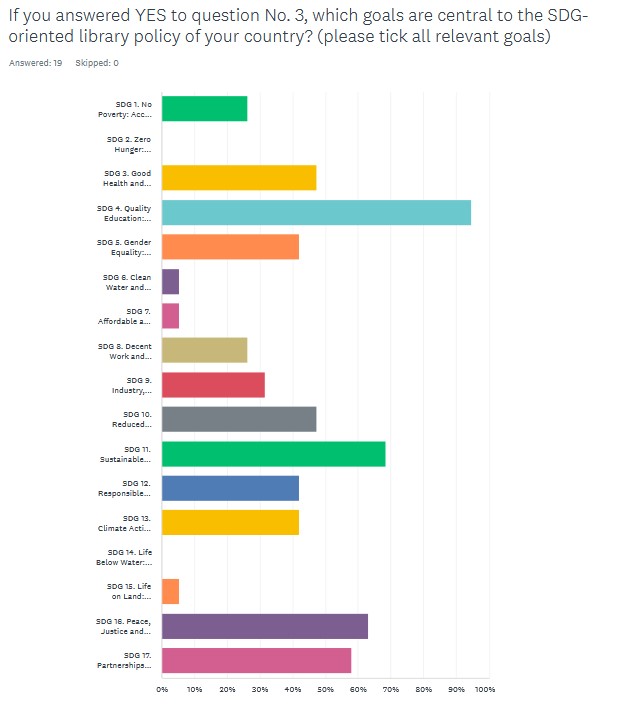 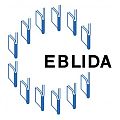 SDG framework: a window of opportunities
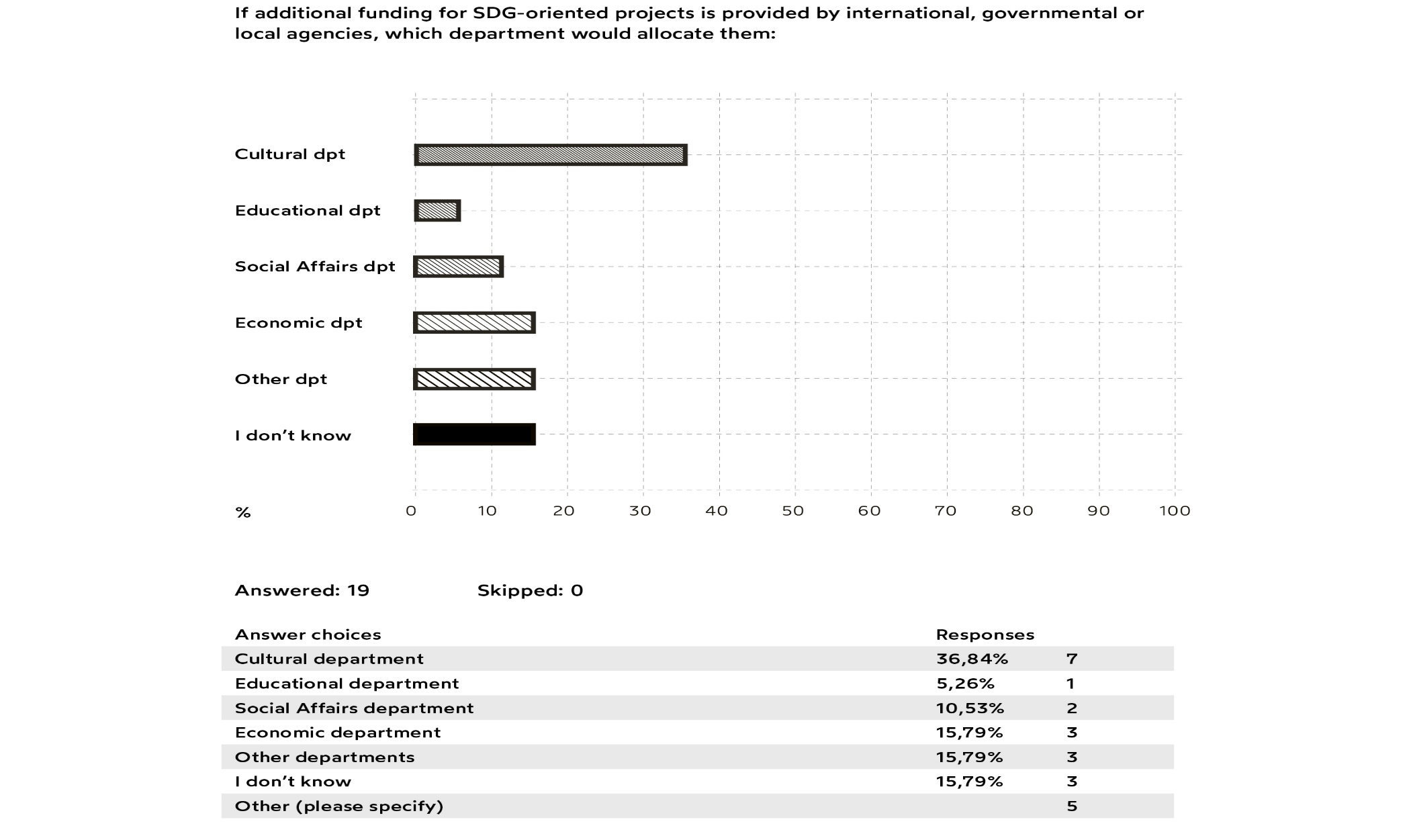 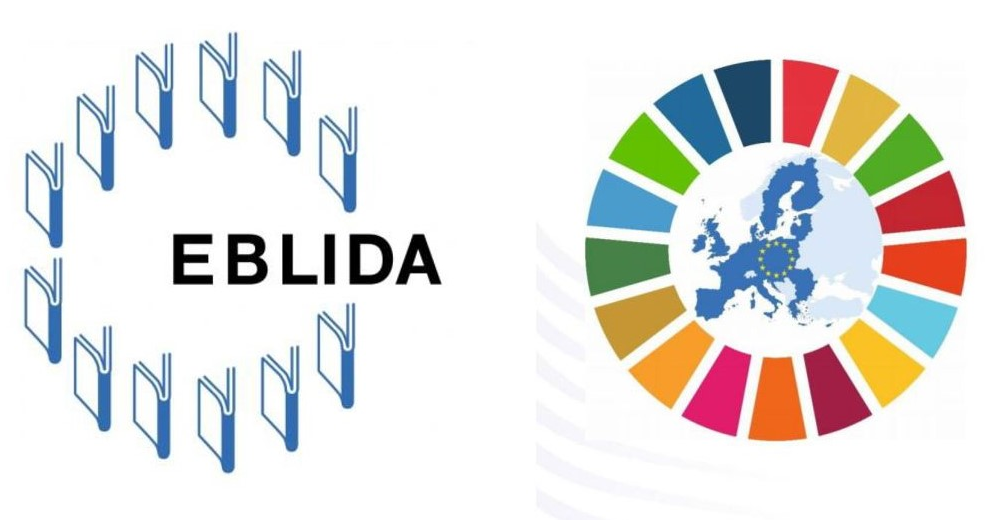 Trois directions: 

La bibliothèque en elle-même;
La bibliothèque pour elle-même;
La bibliothèque au dela d’elle-même.
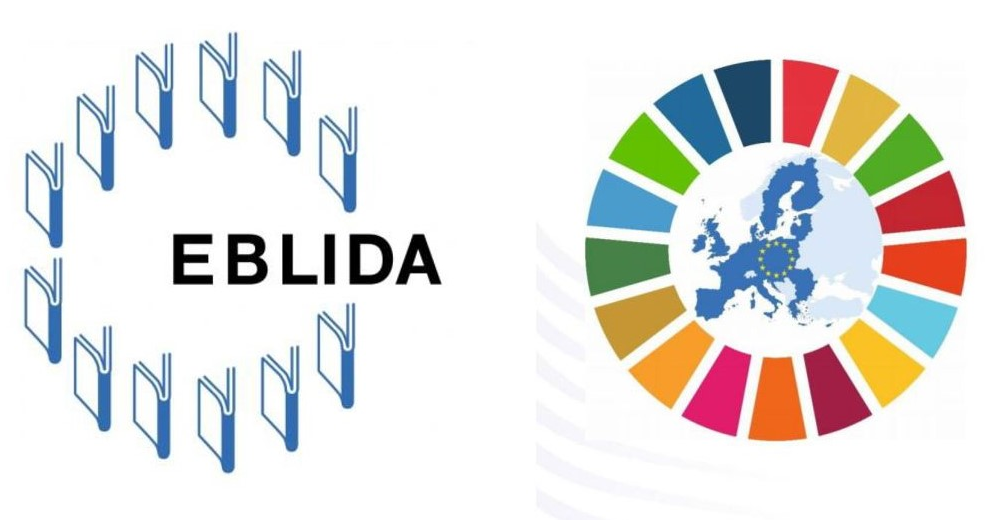 La bibliothèque en elle-même
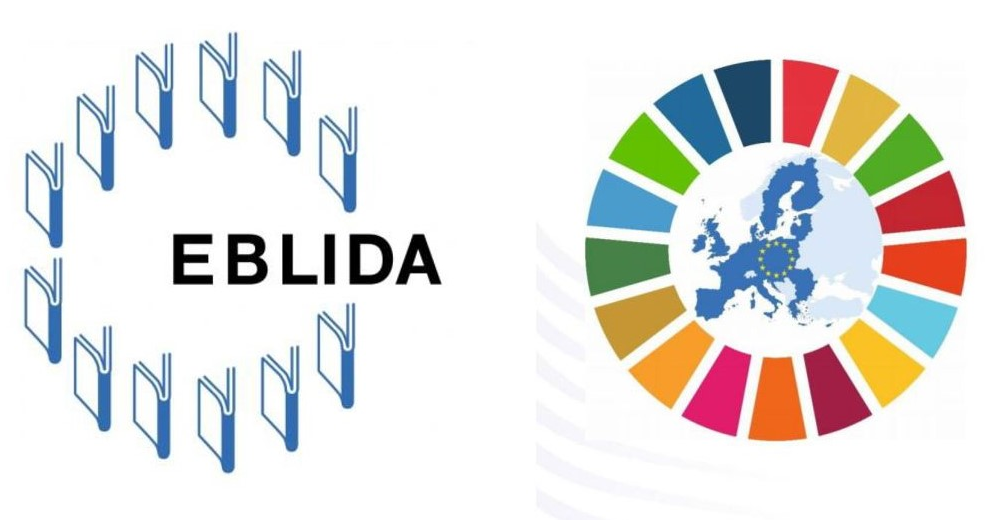 La bibliothèque pour elle-même
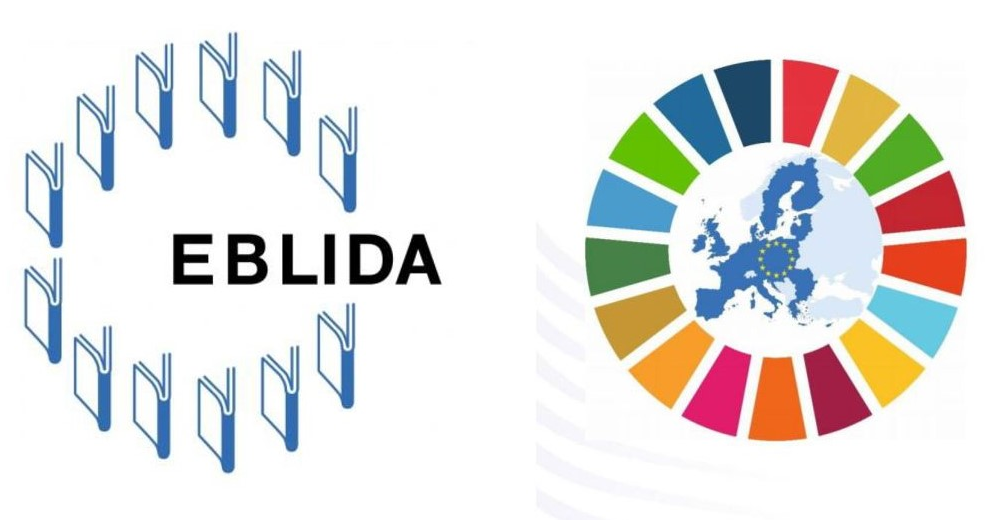 La bibliothèque au dela d’elle-même
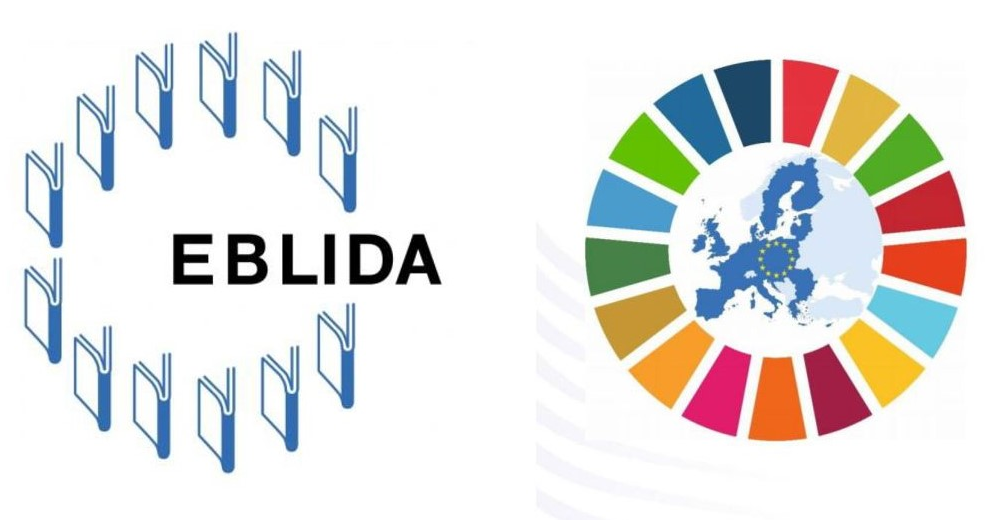 La bibliothèque au dela d’elle-même

http://www.eblida.org/publications/fundraising-general-structural-funds.html
Merci pour votre attention
Giuseppe Vitiello
g.vitiello@eblida.org
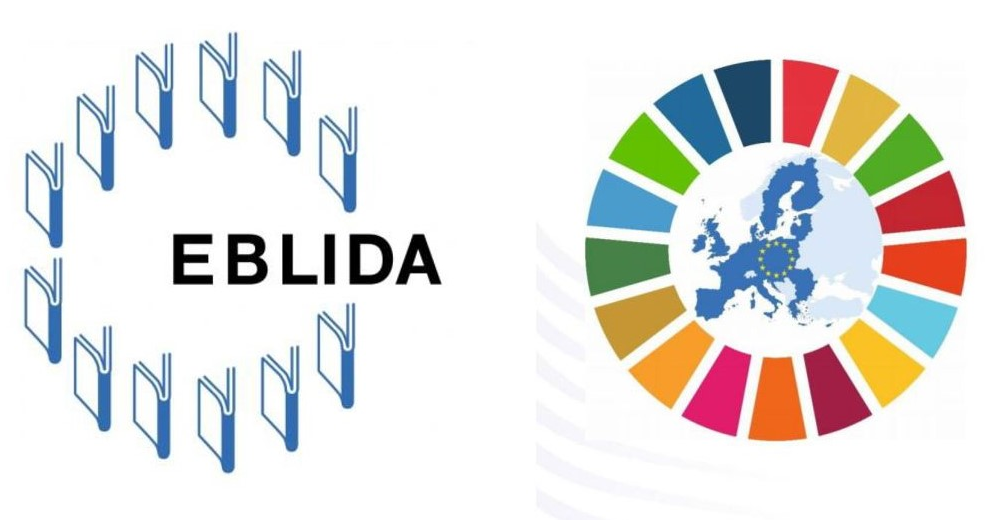